Your Major Does Not Determine Your Life: Do What you Love
Tzong Chang
Office of Undergraduate Admission
DePaul University
What About You?
Raise your hand if you…
Have decided on a major.
Are thinking about switching your major.
Have already changed your major.
Found choosing a major easy.
Have changed your major at least once.

What factors influenced your decision in choosing or changing your major?
What is a major?
A subject or discipline of a student’s choosing in which to specialize
May or may not be related to your career of interest!

Typically comprises 1/3 of your college curriculum

Allows for high-level learning and skill building in chosen field
Art or Science?
Bachelor of Art
Bachelor of Science
Language requirement
Math requirement: liberal studies math, quantitative reasoning
Substantial coursework in humanities, social sciences
Examples: English, Philosophy, Sociology, Spanish, Art History
No language requirement
Math requirement: calculus
Substantial coursework in natural or physical sciences, with lab work
Examples: Biology, Chemistry, Mathematics, Health Sciences, Physics, Computer Science
How is a University Structured?
University
College
College
Department
Department
Department
Department
Major
Major
Major
Concentration
Concentration
For example…
DePaul University
College of Science and Health
Psychology
BA
BS
Standard
Human Development
Human Services
Industrial/
Organizational
General
Cognitive 
Neuroscience
Switching Majors
Switching within the same college:
Common core requirements 
Language and math requirements remain the same
Classes are generally more transferable 

For Example:
College of Communication:
Common Communication core
College of Communication electives
Language and math requirements remain the same
Many courses are applicable to multiple majors within the College
How Much Do You Know About Yourself?
What are your… 
Interests
Skills
Values
Talents
Goals
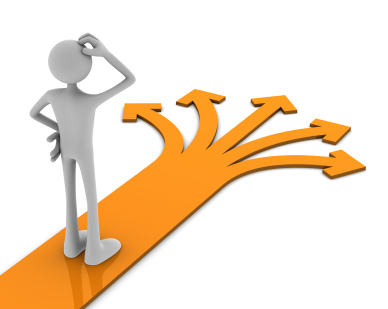 How Much Do You Know About Yourself?
What courses/subjects have you enjoyed? Why?
What haven’t you enjoyed?
Are there subject areas you like more than others?
Are there subjects you want to learn more about?
If you have chosen a major, why did you choose it?
But what if I want to go to grad school?
Specific majors may be required for specific graduate programs – always check the admissions requirements!
Law School:
Any major is acceptable
Find a major that you enjoy and will do well in
Get experience with writing, arguing points of view, and communicating
Medical School:
Most majors are acceptable as long as they have 1 year each of Biology, Physics, General Chemistry, Organic Chemistry, and Calculus
These are all part of science degrees, but can be part of open electives
How do you know it’s the right major?
Research!
Review classes required and course descriptions
See if there are specific requirements
Talk to students in the major
Meet with professors who teach the subject
Find out what you can do with the major
Narrow Down Your Options
After taking a class or two…
Is the class enjoyable or does it feel like a chore?
Are you doing well in these courses? 
Does the major field reflect who you are?
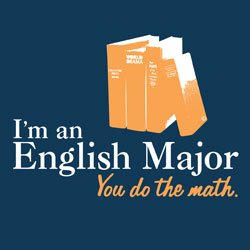 Narrow Down Your Options
Which schools offer the major(s) you are considering? 
Are there options for double majors and/or minors?
Are there opportunities for volunteering, interning, studying abroad, etc.?
Will this major work for my intended grad school or career plan?
Use Informational Interviewing
Informational Interviewing is an interview used to collect information about a topic (major, job, career field, etc.).
For majors, can be conducted with other students, faculty members, or people from other schools.
Example Questions
What is an introductory course for this major?
Are there GPA or pre-requisite course requirements for this major?
What upper-level courses sound interesting?
Why would someone choose this major?
What are the graduate school or career options with this major?
Informational Interview Practice
Start by introducing yourself, and why you are meeting
What’s your background? Why are you interested in exploring majors?
Ask questions of your partner:
Why did you choose this major?
What do you think are some interesting classes or facts about the major?
What do you hope to do with the major when you graduate?
Ask for referrals to other people you can talk to:
Do you know any good professors in the major?
Are there other students who I could talk to?
Does the major have any students groups or events I could attend?
Make sure to THANK the person you are interviewing!
What Can You Do Now?
Career Centers
Interest based major and career options
“What can I do with a major in?”
Occupational Outlook Handbook
Training and education 
Salary information
Work environment
Related occupations
What Can You Do Now?
Informational Interviews
Get information from those familiar with what you want to do
Volunteer and internship experiences
Learning and explore in a hands on environment
Take introductory courses at your institution
Keep in contact with your academic advisor
What’s Your Major?
Sonia Sotomayor
Supreme Court Justice
History
What’s Your Major?
Sergey Brin
Co-Founder of Google
Math & 
Computer Science
What’s Your Major?
Oprah Winfrey
Talk Show Host, 
Actress, Producer
Speech Communications
What’s Your Major?
Jon Stewart
Political Satirist &
Television Host
Psychology
What’s Your Major?
Ruth Simmons
President, Brown University
French
What’s Your Major?
Julia Child
Chef, Author
History
What’s Your Major?
Barack Obama
President of the United 
States of America
Political Science
Questions?